Rdeče črno drevo
uravnoteženo iskalno drevo
Zakaj potrebujemo uravnotežena drevesa?
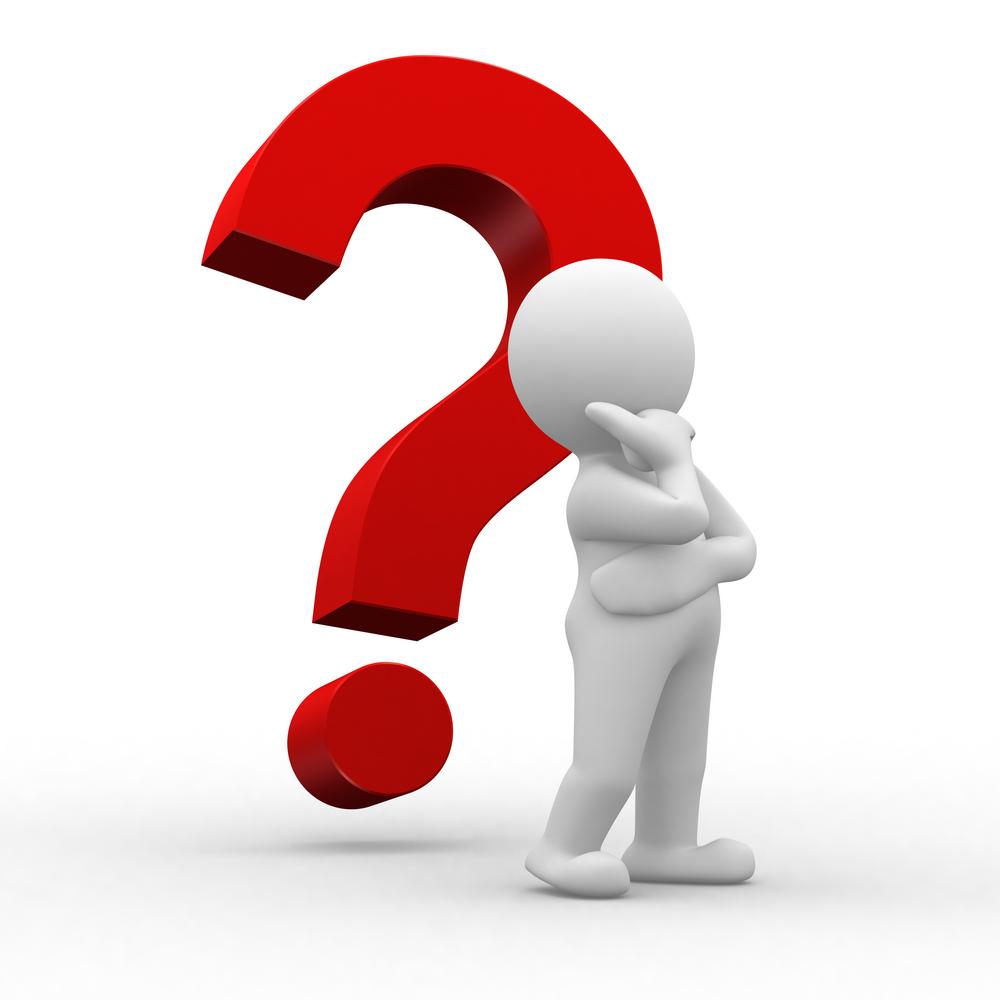 2.2.2016
Rusmir Delić
2
Uravnotežena drevesa
AVL drevesa. 
2-3 drevesa
2-3-4 drevesa
B drevesa
Preskočni seznami,…
3.2.2016
Rusmir Delić
3
Zakaj so rdeče črna drevesa priljubljena?
2.2.2016
Rusmir Delić
4
1
Največja možna višina rdeče-črnega drevesa z n vozlišči je enaka 2log(n).
2.2.2016
Rusmir Delić
5
2
Časovna zahtevnost operacij vstavi(x) in izbriši(x) je enaka O(logn) v najslabšem primeru.
2.2.2016
Rusmir Delić
6
3
Število rotacij, ki nastopijo med izvajanjem operacij vstavi(x) in izbriši(x) je konstantno.
2.2.2016
Rusmir Delić
7
Rdeče črno drevo
Lastnosti:
Vsako vozlišče je bodisi rdeče bodisi črno.
Koren drevesa je črn.
Vsi listi drevesa so črni.
Če je vozlišče rdeče, so njegovi otroci črni.
Vsaka preprosta pot iz poljubnega vozlišča do lista vsebuje enako število črnih vozlišč.
2.2.2016
Rusmir Delić
8
Primer
Vir: https://en.wikipedia.org/wiki/Red%E2%80%93black_tree
2.2.2016
Rusmir Delić
9
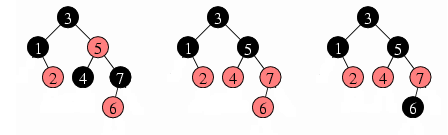 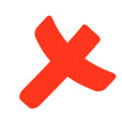 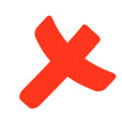 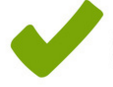 Lastnosti:
Vsako vozlišče je bodisi rdeče bodisi črno.
Koren drevesa je črn.
Vsi listi drevesa so črni.
Če je vozlišče rdeče, so njegovi otroci črni.
Vsaka preprosta pot iz poljubnega vozlišča do lista vsebuje enako število črnih vozlišč.
3.2.2016
Rusmir Delić
10
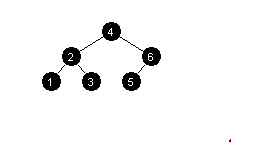 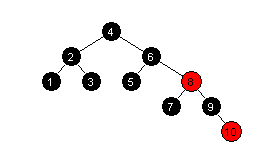 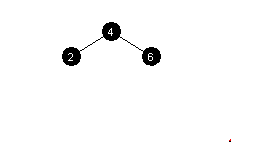 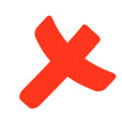 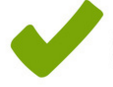 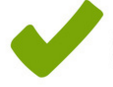 Lastnosti:
Vsako vozlišče je bodisi rdeče bodisi črno.
Koren drevesa je črn.
Vsi listi drevesa so črni.
Če je vozlišče rdeče, so njegovi otroci črni.
Vsaka preprosta pot iz poljubnega vozlišča do lista vsebuje enako število črnih vozlišč.
3.2.2016
Rusmir Delić
11
Operacije
Iskanje
Vstavljanje
Brisanje
2.2.2016
Rusmir Delić
12
Vstavljanje
Vozlišče vstavimo kot pri dvojiškem iskalnem drevesu
Obarvamo ga rdeče
Preverimo, če ustreza lastnostim rdeče črnih dreves ter ustrezno popravimo.
Lastnosti:
Vsako vozlišče je bodisi rdeče bodisi črno.
Koren drevesa je črn.
Vsi listi drevesa so črni.
Če je vozlišče rdeče, so njegovi otroci črni.
Vsaka preprosta pot iz poljubnega vozlišča do lista vsebuje enako število črnih vozlišč.
2.2.2016
Rusmir Delić
13
Vstavljanje - scenarij 1
Novo vozlišče v, ki ga dodajamo, je koren drevesa.
-> Upoštevamo lastnost 2, zato ga obarvamo črno.
Lastnosti:
Vsako vozlišče je bodisi rdeče bodisi črno.
Koren drevesa je črn.
Vsi listi drevesa so črni.
Če je vozlišče rdeče, so njegovi otroci črni.
Vsaka preprosta pot iz poljubnega vozlišča do lista vsebuje enako število črnih vozlišč.
2.2.2016
Rusmir Delić
14
Vstavljanje - scenarij 2
Oče dodanega vozlišča je črn
-> Drevo izpolnjuje vse lastnosti
Lastnosti:
Vsako vozlišče je bodisi rdeče bodisi črno.
Koren drevesa je črn.
Vsi listi drevesa so črni.
Če je vozlišče rdeče, so njegovi otroci črni.
Vsaka preprosta pot iz poljubnega vozlišča do lista vsebuje enako število črnih vozlišč.
2.2.2016
Rusmir Delić
15
Vstavljanje - scenarij 3
Predpostavimo, da ima vozlišče v dedka d.
Oče in stric sta rdeče barve.
-> Dedka obarvamo rdeče, očeta in strica črno, ponovimo postopek pri staremu očetu
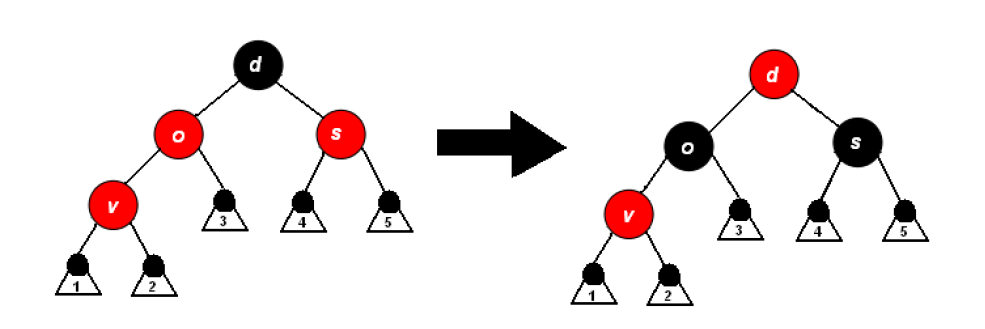 2.2.2016
Rusmir Delić
16
Vstavljanje - scenarij 4
Oče o je rdeč in stric s je črn.
-> Ta primer rešujemo z rotacijo okoli očeta o + scenarij 5
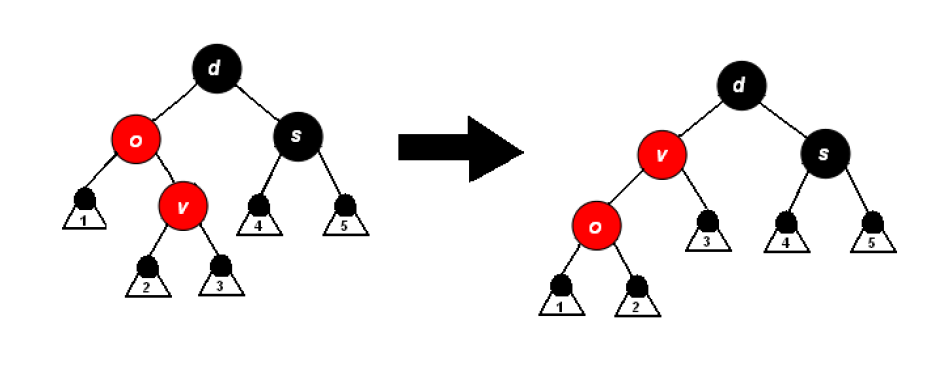 2.2.2016
Rusmir Delić
17
Vstavljanje - scenarij 5
Oče o rdeč, stric s še vedno črn.
-> rešujemo z rotacijo okoli dedka
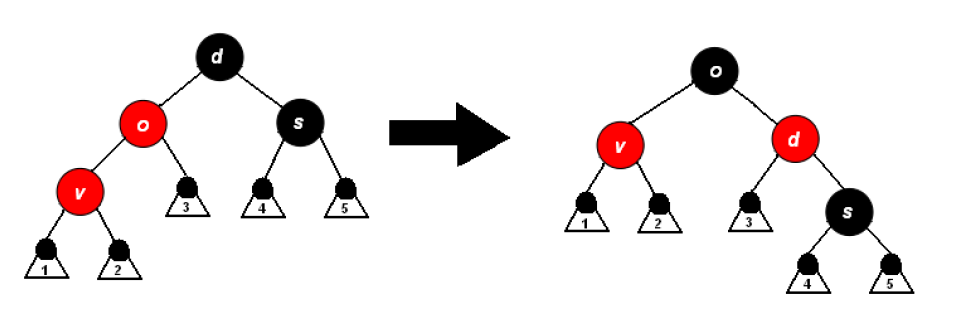 2.2.2016
Rusmir Delić
18
Primer
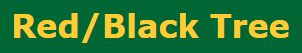 3.2.2016
Rusmir Delić
19
Brisanje
V rdeče-črnem drevesu podatke brišemo podobno, kot v običajnem iskalnem drevesu. Tako kot pri vstavljanju, tudi tukaj pazimo na ohranjanje lastnosti rdeče-črnega drevesa.
če element nima sina, ga lahko neposredno odstranimo 
če element ima ali samo levega ali samo desnega sina, ga odstranimo in prevežemo ustrezen kazalec njegovega očeta 
če ima oba sina, ga nadomestimo s prvim največjim, torej največjim iz levega poddrevesa (ali prvim najmanjšim iz desnega poddrevesa)
3.2.2016
Rusmir Delić
20
Brisanje
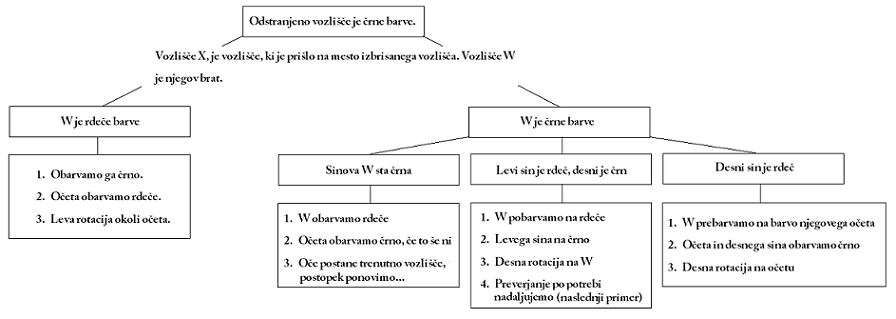 Vir. http://www2.nauk.si/materials/485/out-574795/index.html#state=96
3.2.2016
Rusmir Delić
21
Primer brisanja vozlišča
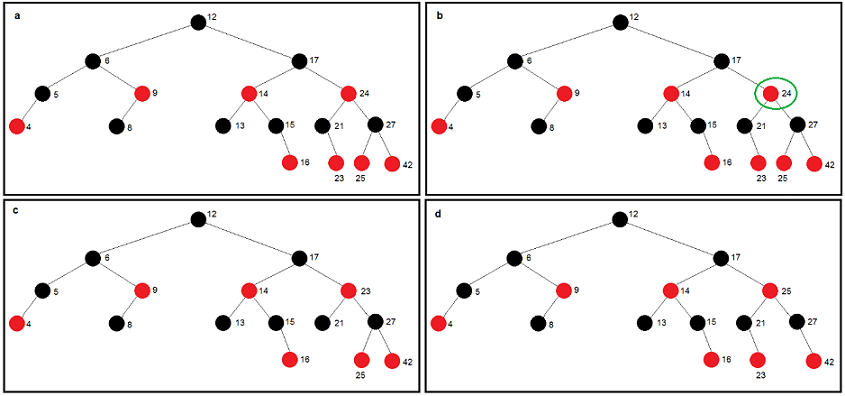 Na sliki a je prikazano začetno drevo, sliki b pa označeno vozlišče, ki ga bomo izbrisali.
Ko izbrišemo vozlišče vrednosti 24 imamo dve izbiri:
na njegovo mesto lahko pride vozlišče z vrednostjo 23 (največje v levem poddrevesu), kot je prikazano na sliki c
ali pa njegovo mesto zasede vozlišče 25 (najmanjše v desnem poddrevesu), kot je prikazano na sliki d
http://www2.nauk.si/materials/485/out-574795/index.html#state=17
3.2.2016
Rusmir Delić
22
In kje se uporabljajo RČD?
v računalništvu, kjer  organizirajo kose primerljivih podatkov, kot so fragmenti besedila ali števil 
pojavljajo se kot primarne iskalne strukture v mnogih knjižnicah, kot so Java Collection Framework, 
številnih implementacijah C++ Standard Template Library
znotraj jedra operacijskega sistema Linux.
2.2.2016
Rusmir Delić
23